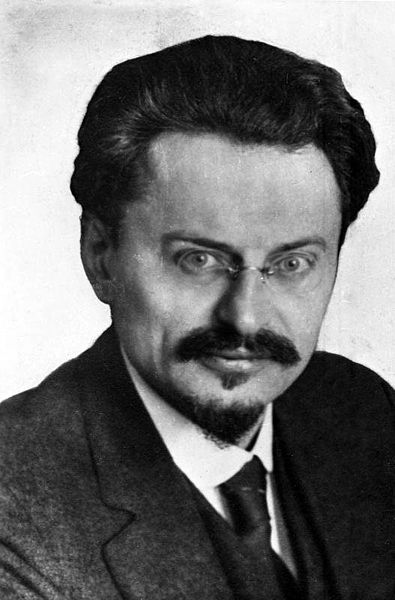 Лев Дави́дович Тро́цький (справжнє прізвище — Бронштейн) (*26 жовтня (7 листопада) 1879, с. Янівка, Російська імперія — †21 серпня 1940, Койокан, Мексика) — більшовицький політичний діяч Російської імперії, Російської республіки та СРСР, літератор. Один із організаторів збройних інтервенцій Росії в УНР у 1918–1919 роках.
Народжений в Україні як Лейба Давидович Бронштейн, був професійним революціонером і теоретиком-марксистом. У перші роки після революції 1917 року у Російській імперії був одним з найвпливовіших політиків в РСФРР і, потім, у СРСР, — спершу як Народний комісар закордонних справ, а потім як організатор і головнокомандувач Червоної армії та Воєнний народний комісар. Він був також одним із засновників Політбюро Російської Компартії. Теоретик перманентної революції.
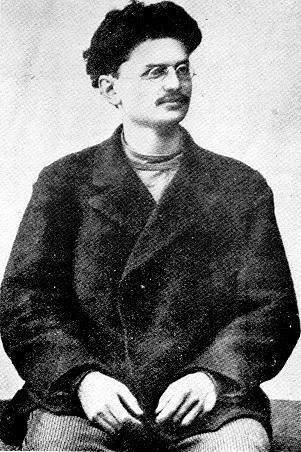 Троцький у засланні в Іркутській губернії. 1900 рік
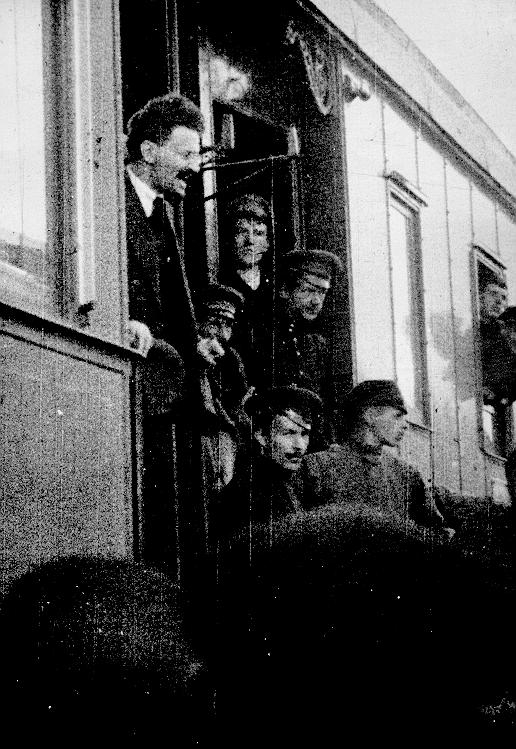 Троцький
 у 1917році
Внаслідок жорстокої боротьби за владу з групою Йосипа Сталіна у 1920-тих роках, Троцького було виключено із Комуністичної партії та депортовано із Радянського Союзу.
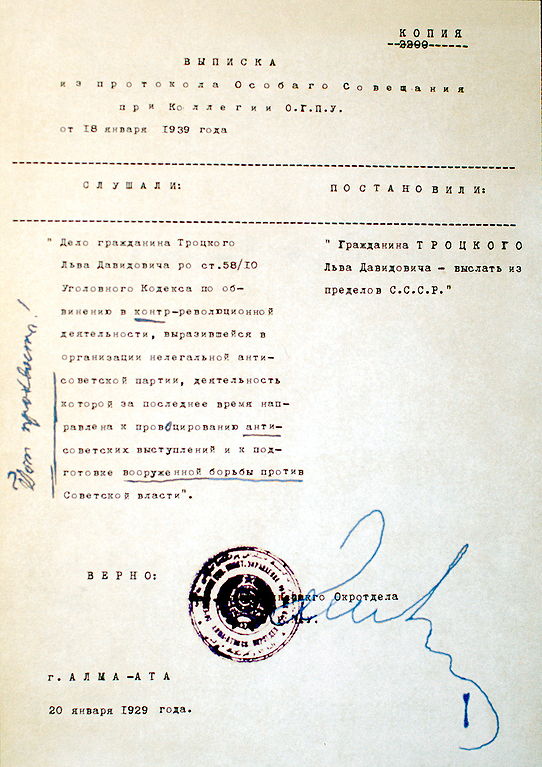 Протокол рішення про висилку Троцького за межі СРСР
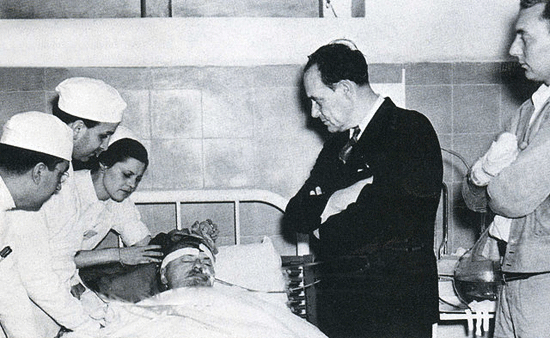 1940 року, під час перебування у Мексиці, в вимушеному екзилі, він був за наказом Сталіна вбитий Рамоном Меркадером — агентом НКВД.
Ідеї Троцького є базою для комуністичних теорій, об'єднаних під назвою троцькізм, а також різноманітних радикальних рухів лівого спрямування.
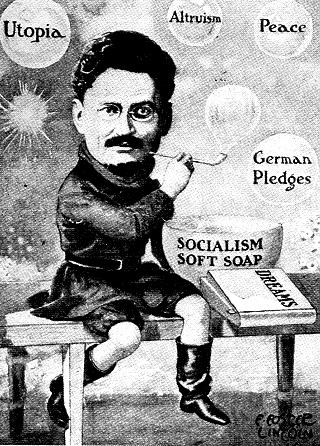 Карикатура:  Троцький надуває мильні бульбашки соціалізму
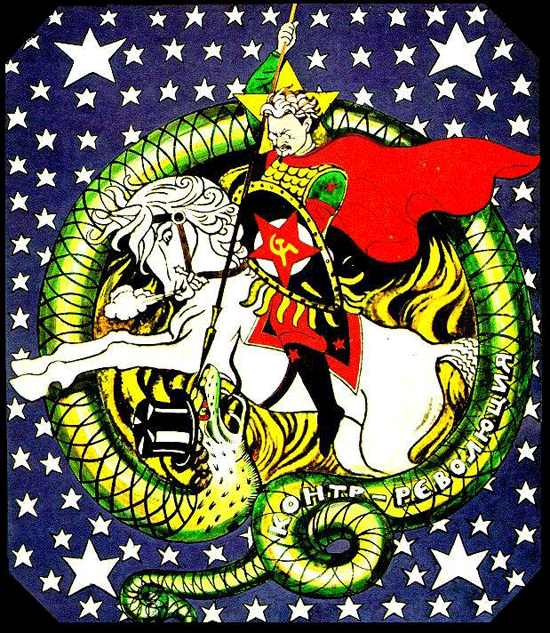 Червоний пропагандистський 1918 року. Троцький вбиває "змію контрреволюції"
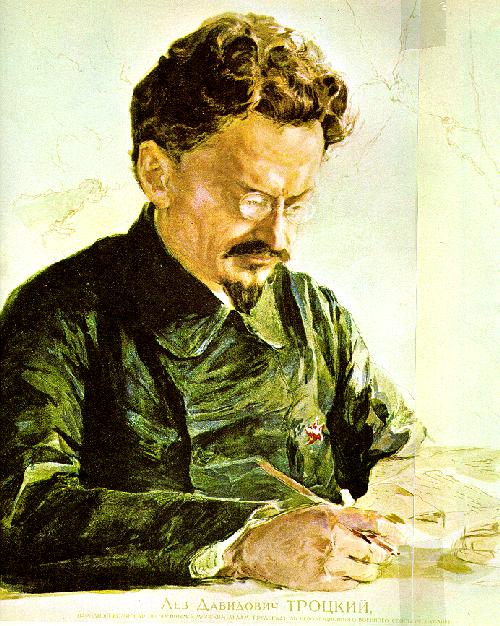 Радянський пропагандистський плакат
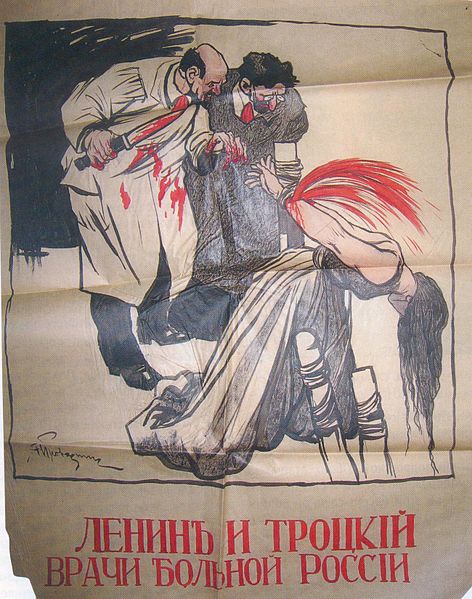 Плакат: Ленін і Троцький лікарі "хворої" Росії
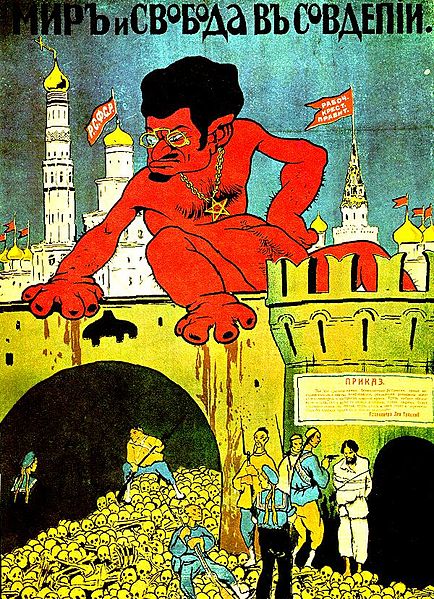 Плакат: "Мир і свобода в совдепії"